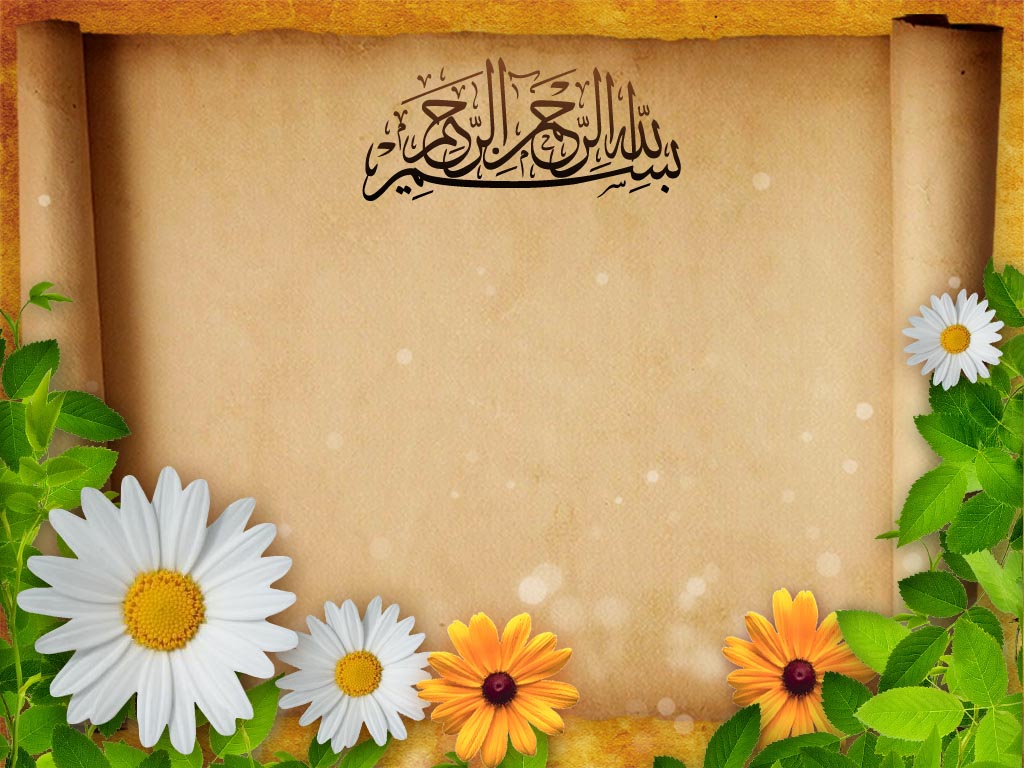 دفتر خدمات پرستاری  دانشگاه علوم پزشکی جهرم
آمار نیرو های انسانی تحت پوشش
اهم فعالیت های دفتر خدمات پرستاری
برنامه ریزی  در زمینه های ارتقاء و بهبود مستمر فعالیت های ارائه خدمات
نظارت های هدفمند در جهت ارتقاء کیفیت 
آموزش گروه پرستاری (تامین نیاز های آموزشی )
رهبری و هدایت واحد های ذیربط
تشکیل جلسات همسویی بین واحد ها 
مدیریت نیروی انسانی
انجام نظارت های دوره ای 
پایش برنامه عملیاتی دفتر پرستاری (*کسب رتبه اول پایش کشوری در سه سال متوالی)
اعطای پروانه صلاحیت حرفه ای پرستاران دانشگاه ( 125 پروانه ) 
طرح نیروی انسانی (پرستار – اتاق عمل – هوشبری)
آموزش به بیمار
نظارت بر موسسات خدمات  پرستاری درمنزل 
موسسه ثامن امیدی 
موسسه جاسم رحمانیان
موسسه جمالی
موسسه قناعتیان
موسسه شهسواری
پرونده الکترونیک سلامت 
اعتبار بخشی
کارگروه تحول سلامت
کارگروه بحران پرستاری
کنترل عفونت
تدوین برنامه های اجرائی جدید 
الف: برنامه  آموزشی
ب:  برنامه نظارتی 
ج : برنامه اعتبار بخشی  کنترل عفونت  

سه اولویت آموزشی مشخص گردید که عبارتند از :
برنامه آموزشی توانمند سازی متقاضیان طرح نیروی انسانی 
ارتقاء برنامه آموزش به بیمار
برنامه آموزش توانمند سازی کلیه پرسنل
برنامه آموزشی توانمند سازی متقاضیان طرح نیروی انسانی
لازم به ذکر است این برنامه در مرحله تدوین نهایی بوده و  مراحل بعدی اجرا و ارزشیابی برنامه (بررسی میزان دستیابی به اهداف ) خواهد بود .
ارتقاء برنامه آموزش به بیمار
 ارتقاء برنامه آموزش به بیمار در مرحله دوم می باشد که برنامه اجرایی در گام های نخست به شرح ذیل طراحی گردید: 
 اجرای کارگاه آموزش به بیمار ( آذرماه )
سخنران: آقای عبدی و خانم پرنیان 
گروه هدف : کلیه پرستاران
برنامه آموزش و توانمند سازی کلیه پرسنل
برنامه آموزش و توانمند سازی پرسنل پرستاری (سه ماهه سوم ) :
اجرای کارگاه توانمند سازی مدیران  پرستاری ( 7 مهرماه )  . سخنران  : منتصری 
گروه هدف : سوپروایزرها و سرپرستاران 
اجرای کارگاه آموزشی منشور اخلاقی پرستاران و حقوق بیماران در سال 1398 (17 مهرماه)
سخنران : آقای دکتر اسلامی –آقای تفویضی
گروه هدف : کلیه پرستاران
دوره آموزشی ارزیابی اولیه بیماران بستری( 24 مهرماه ) . سخنران  : آقای رنجبر 
گروه هدف : سوپروایزر ها 
کارگاه آموزشی مهارت های پرستاری الکتروشوک  ( آبان ) 
سخنران : خانم فروزان ، خانم میرزایی 
گروه هدف : کلیه پرستاران
ادامه
دوره آموزشی بحران و بلایا ( آبان ) . سخنران : آقای خسروی 
گروه هدف : کلیه پرستاران
دوره آموزشی کاربا دستگاههای پزشکی و محافظت آنها (آبان ) . سخنران مهندس علی مدد 
گروه هدف : کلیه پرستاران
لازم به ذکر است پس از اجرای برنامه آموزشی توانمندسازی متقاضیان طرح  نیروی انسانی ، با استفاده از تجربیات کسب شده ، مراحل بعدی برنامه آموزش به بیمار و برنامه توانمندسازی کلیه پرسنل طراحی خواهد شد.
ب: تدوین برنامه نظارتی ، ارتقاء کیفیت 
برنامه نظارتی دفتر پرستاری از مراکز آموزشی و درمانی تحت پوشش نیز به شرح ذیل تدوین گردیده است :
تیم نظارتی  :
خانم ها چرخ انداز- پای برجای – سامانی  آقایان : قیومی – منتصری ( سوپروایزور ها و مسئول بخش ها نیز باتوجه به نوع پایش به کارگیری می شوند )
ج : برنامه اعتبار بخشی کنترل عفونت
1. بازخوانی دستورالعمل استانداردهای اعتباربخشی کنترل عفونت
2. پیگیری دستورالعمل های تکمیلی
3. پیگیری ، تهیه وتدوین ابزار ارزیابی و چک لیست های مورد نیاز
4. پیگیری تعیین وضعیت موجود در خصوص داشته ها و نداشته ها 
5. تعیین زمانبندی پایش کلیه برنامه های در دست اقدام کنترل عفونت ، اجرای برنامه پایش و باز خورد  .

پیشنهاد :  تعیین ( ابلاغ ) فوکال پوینت برنامه اعتبار بخشی کنترل عفونت در سطح دانشگاه .
برنامه های آینده :
اجرای برنامه جانشین پروری  مدیران پرستاری 
توانمند سازی پرسنل  پرستاری  بیمارستان سید الشهداء

پیشنهادات :
 ساماندهی سامانه طرح (سطح علمی ضعیف ، مشکلات روحی روانی قبل از ورود به سیستم) . 
تعیین پزشک متخصص عفونی جهت فوکال پوینت کنترل عفونت دانشگاه
تقویت  مدیریت و سیاستگذاری خدمات پرستاری  بصورت متمرکز (اردوهای جهادی ، مانور بحران و ...  ) . 
اختصاص  یک مبلغ  سرانه  ثابت ( ماهانه )  .
اختصاص  یک بودجه ثابت جهت آموزش های  ضروری  توسط  اساتید خارج از دانشگاه
با تشکر از همراهی شما